Игра «Мешочек знаний» по повести Н.В.Гоголя «Ночь перед Рождеством»
Правила игры
Кузина Е.А., учитель литературы МКОУ Малиновская ООШ 
Красноярского края Саянского района
Начать игру
ч
К
С
Ч
К
В
М
Д
С
К
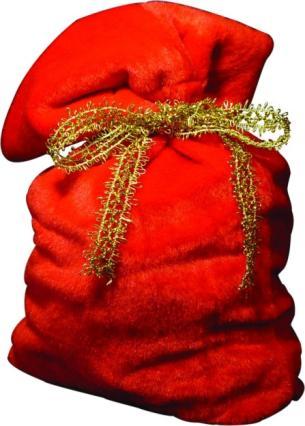 Назовите транспортное средство Вакулы при полете в Петербург
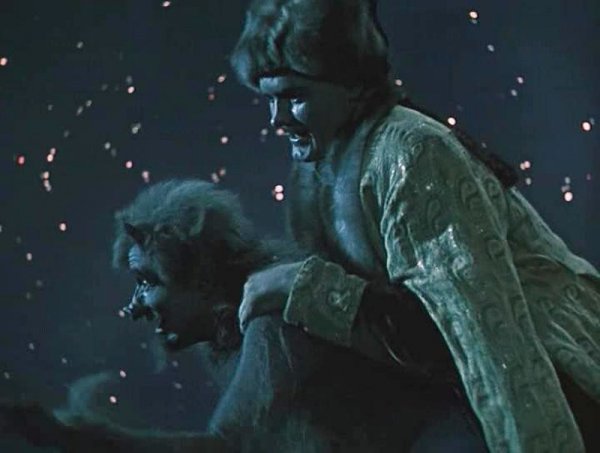 ч
ё
р
т
Кто слыл лучшим живописцем во всем околотке?
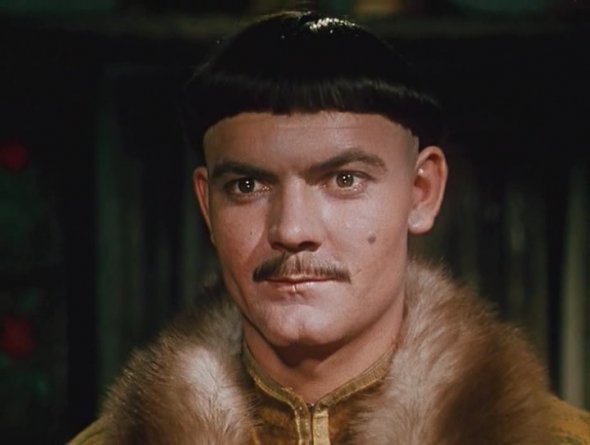 к
у
з
н
е
ц
Что обещает приготовить после праздника кузнец Оксане?
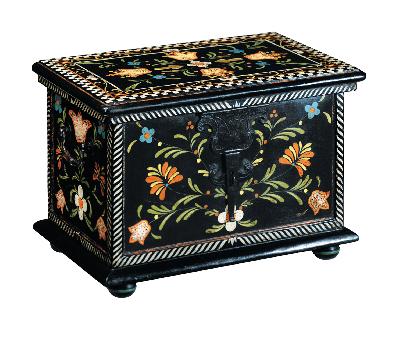 с
у
н
д
у
к
У кого не на шутку разнежился черт?
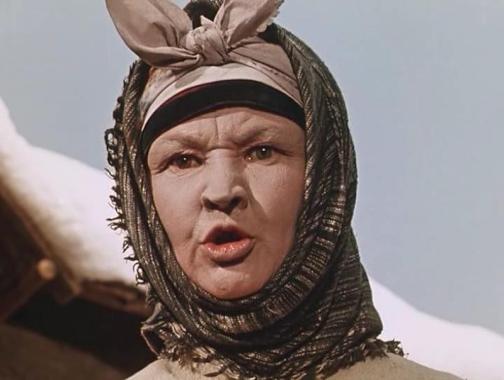 с
о
л
о
х
а
Как называются песни, которые поют накануне рождества?
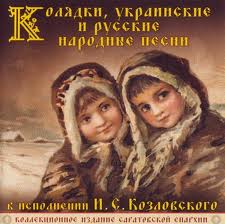 к
о
л
я
д
к
и
Что пообещал привезти Вакула Оксане?
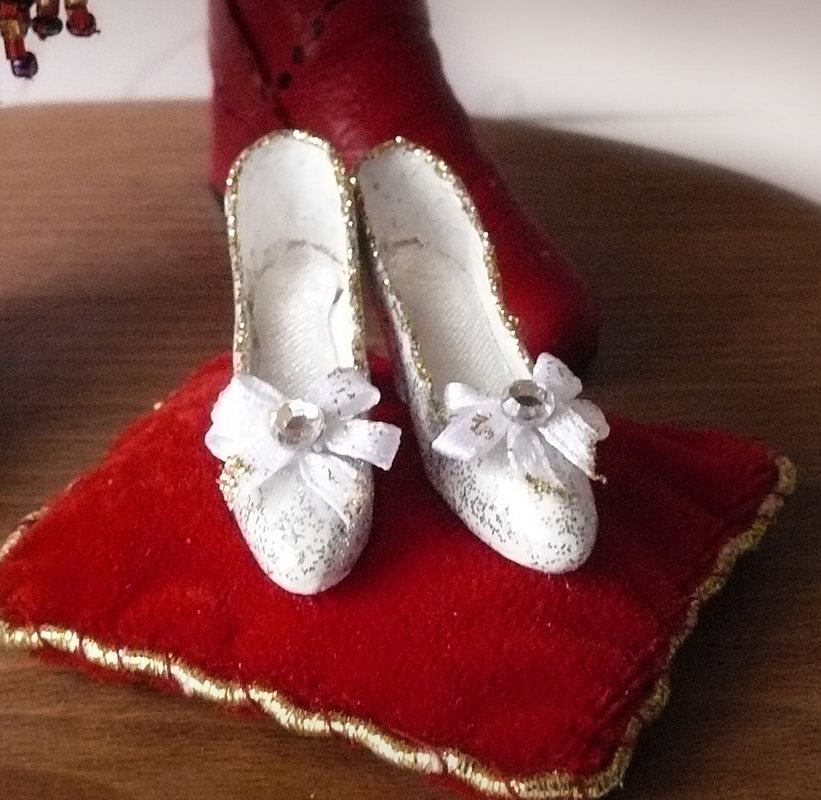 ч
е
р
е
в
и
к
и
На чем добирались запорожцы до дворца царицы?
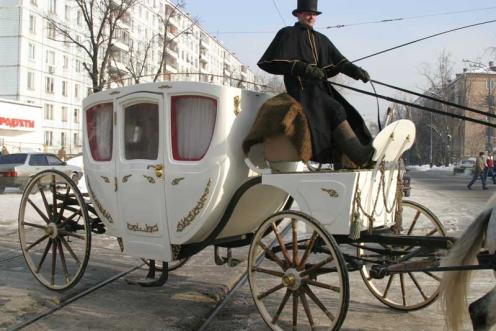 к
а
р
е
т
ы
Что Пацюку попадало в рот из миски?
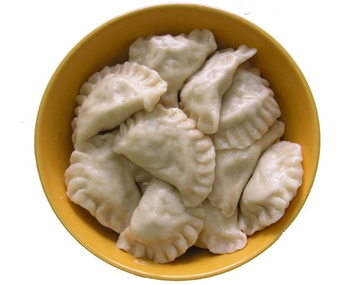 в
а
р
е
н
и
к
Куда прячет Солоха своих гостей?
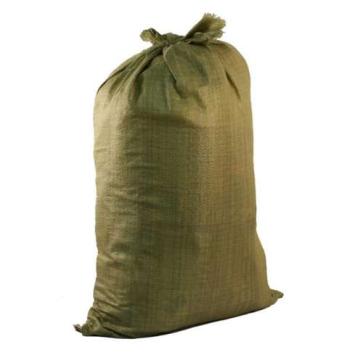 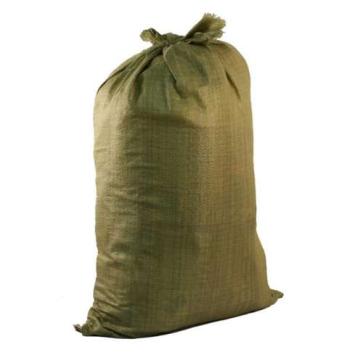 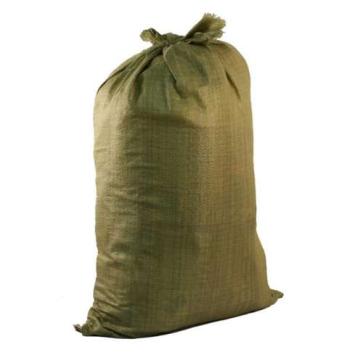 м
е
ш
к
и
Где происходит действие в повести?
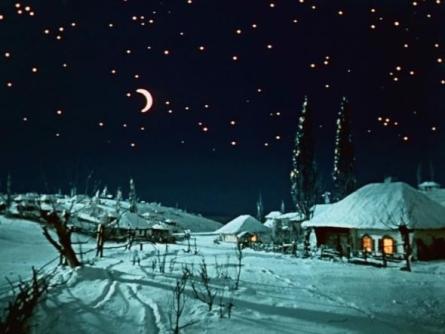 Д
и
к
а
н
ь
к
а
Использованные ресурсы
http://paket78.ru/upload/shop_1/1/7/8/item_178/shop_items_catalog_image178.jpg - холщовый мешок
http://art-dolls.com.ua/files/newss/foto1_611.jpg - черевики
http://www.bellissimo.by/images/stories/ccnewsletter/izum/kareti/kareti_svadba_03.jpg -карета
http://www.timeboil.ru/img/site/12537456531344.jpg - вареники
http://img-fotki.yandex.ru/get/4400/zhannaz986.5d/0_50268_5ca2c775_XL - Диканька
http://kinoshljapa.net/uploads/1293550134_vechera.na.hutore.bliz.dikanki.1.jpg - Вакула
http://35photo.ru/repost/29/292238_1.jpg - зима
http://bm.img.com.ua/berlin/storage/afisha/600x500/9/ea/cd7242798329784b38a10cb77ad64ea9.jpg  - черт
http://img-fotki.yandex.ru/get/6416/121447594.1f1/0_a5c45_54d17288_XL.jpg - Солоха
http://npodarok.ru/wp-content/uploads/2012/10/%D0%BC%D0%B5%D1%88%D0%BE%D0%BA-733x1024.jpg мешок
http://www.fabrika-podarkoff.ru/upload/iblock/c4f/c4fccf562ad3feda5dde06995af8fdaa.jpeg -  сундук
http://t0.gstatic.com/images?q=tbn:ANd9GcTo4hFGqOZewV1BNXFUf4Bs2y7PtMt4O5QM040UGqLp1tKBEuVxLPgbwBYU -  колядки сборник